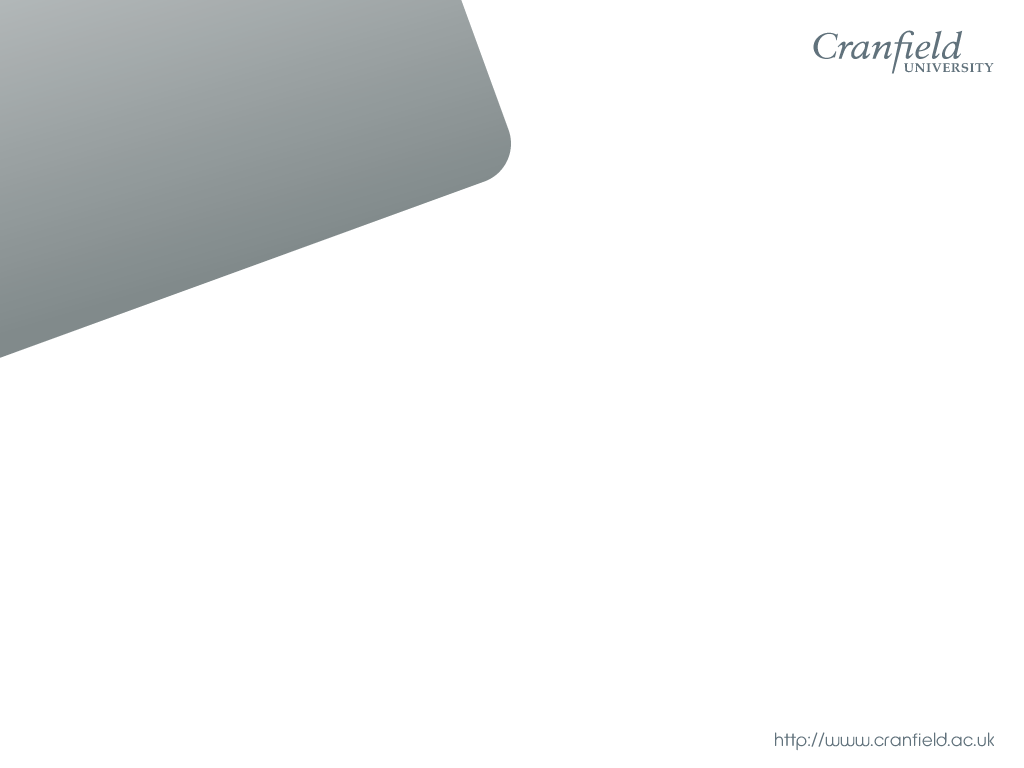 Improving the energy balance of an integrated wastewater treatment process
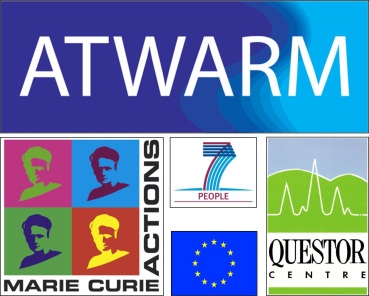 Francesco OmettoATWARM Conference – Dublin
15th May 2013
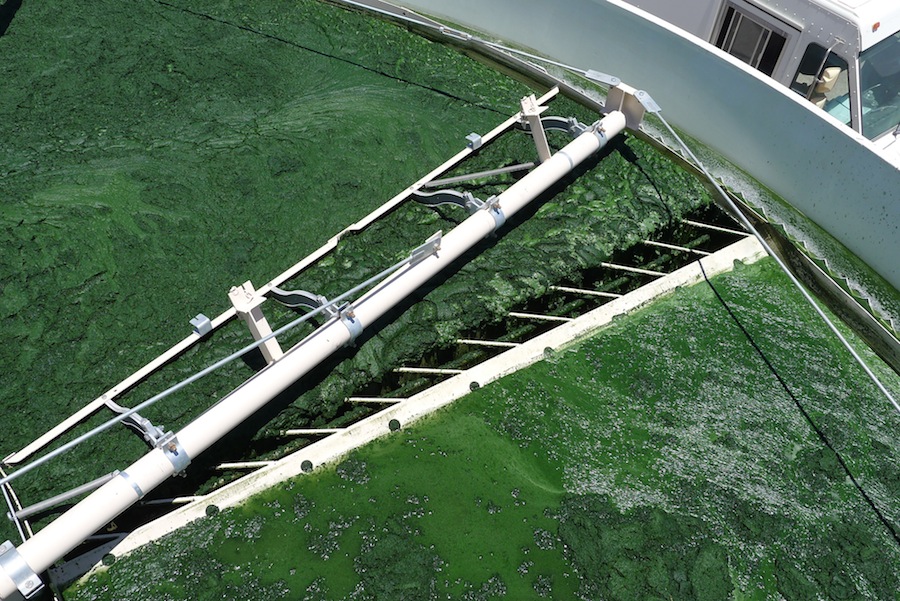 Project aim
The aim of this work was to evaluate the energy demand and balance of an integrated microalgal wastewater treatment plant using different hypothetical scenarios.
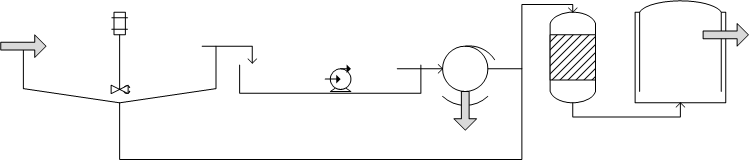 Wastewater
Residual 
N and P
AD
Energy
generation
Algal treatment
Clarified Water
Raceway Algae Pond
Harvesting unit
Anaerobic
Digestion
Pre-
treatment
Activated Sludge 
(AS)
HARVESTING ISSUES
Particle size/shape
AOM (Algogenic Organic Matter)
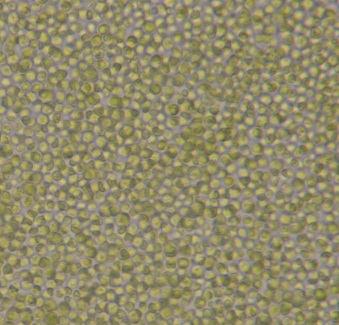 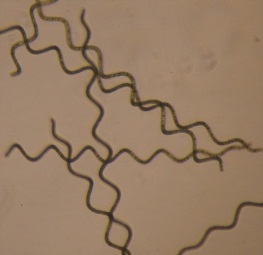 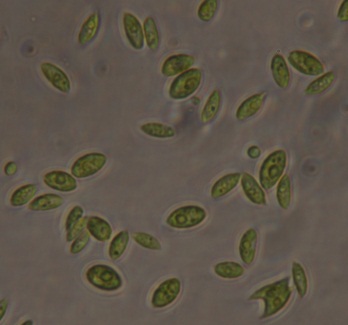 S. obliquus
C. vulgaris
A. maxima
Harvesting

BDAF - Ballasted Dissolved Air Flotation 
(0.04 kWh m-3)
HARVESTING
Floc & bead aggregate
Sludge scraper
Hydrocyclone to separate floc and bead
Separated beads leave from top & are recycled
Micro beads
New bead added to make up for any loss during recycle
Clarified water
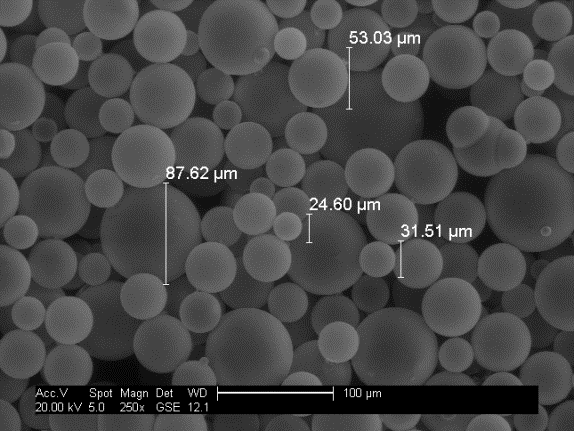 Recycled bead are
Flocculated material sinks to
introduced at base of
Bead pump
Bead recycle line
be removed from the base
flocculation zone
60-80% less energy compare to DAF
HARVESTING
DAF vs BDAF performance
S. obliquus cultivated in Jaworski Media
DAF
BDAF
40% reduction on coagulant addition
AD and pre-treatments
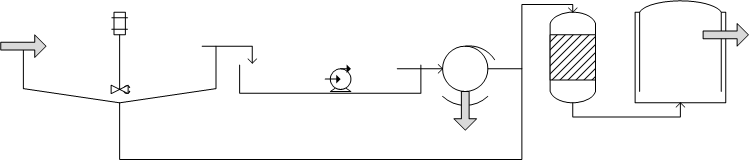 Wastewater
Residual 
N and P
AD
Energy
generation
Algal treatment
Clarified Water
Raceway Algae Pond
Harvesting unit
Anaerobic
Digestion
Pre-
treatment
Activated Sludge 
(AS)
DIGESTION ISSUES
Algae cell wall
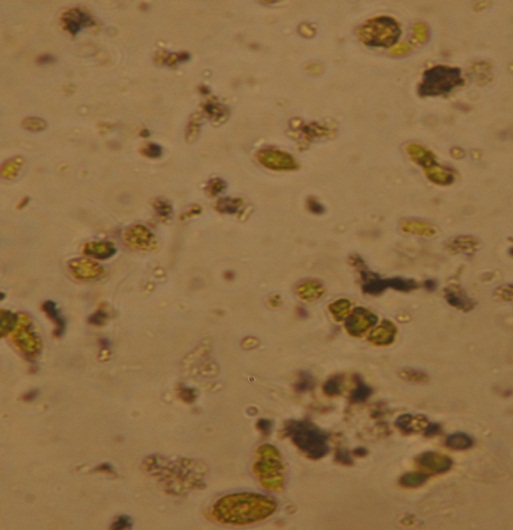 - Strong resistance to bacteria degradation
Limited biogas production
Residual intact cell after digestion (40d)
RESIDUAL CELL
Pre-treatment to improve AD
Thermal Hydrolysis (TH):
efficient sludge pre-treatment;
efficient combination of temperature and pressure to strongly effect the algal cell structure;
Enzymes :
low energy treatment;
low knowledge;
DIGESTION
Experimental condition
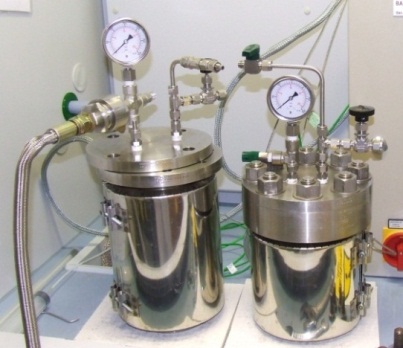 Thermal Hydrolysis (TH) system 
(autocleave and steam generator):
Algal sample 2% TS at 165°C/8 bar for 30min
sCOD, sProteins, sCarbohydrates
Baskerville (Manchester, UK)
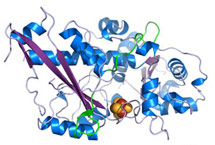 Enzymes
Algal sample 2% TS at 50°C, pH 6 for 24h
sCOD, sProteins, sCarbohydrates
BioMethane Test (BMT):
40ml of sample at VSseed:VSsubstarte = 1:1
20ml nutrient solution*
38°C at 135rpm
Methane/Biogas analyses avery 2-4 days
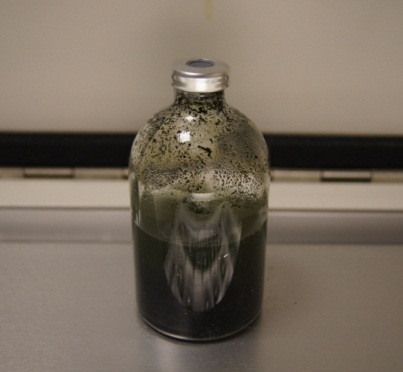 * Angelidaki, I., Alves, M., Bolzonella, D., Borzacconi, L., Campos, J.L., Guwy, A.J., Kalyuzhnyi, S., Jenicek, P., van Lier J.B.: Defining the biomethane potential (BMP) of solid organic waste and energy crops: a proposed protocol for batch assays. Water Sci. Technol. 59, 927-934 (2009)
DIGESTION
Treatments effect (sCOD)
DIGESTION
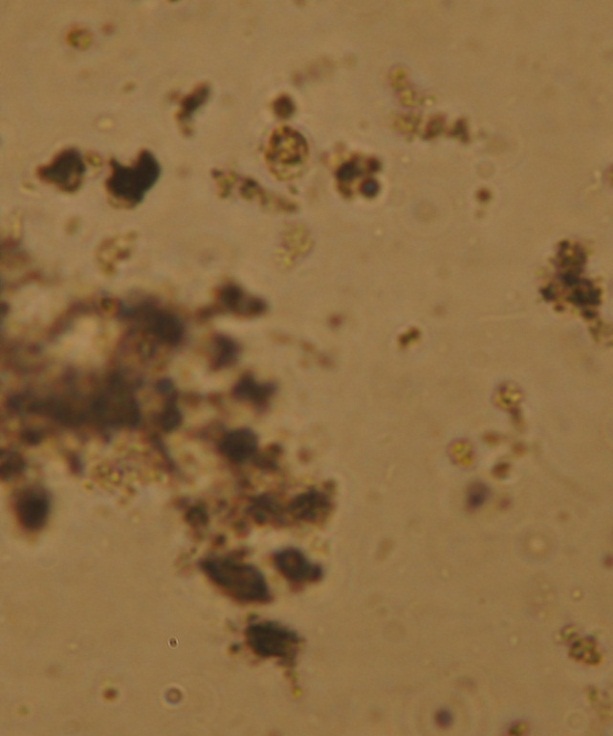 Biogas production (TH pre-treatment)
DIGESTED CELL
Energy balance
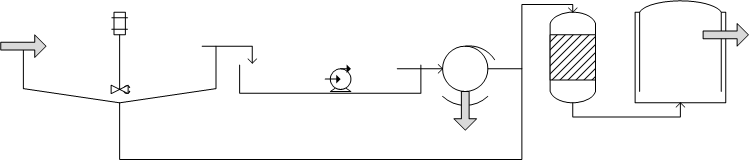 Wastewater
Residual 
N and P
AD
Energy
generation
Algal treatment
Clarified Water
Raceway Algae Pond
Harvesting unit
Anaerobic
Digestion
Pre-
treatment
Activated Sludge 
(AS)
Energy Balance TP230K
Net Energy Balance 
(MWh d-1)
Plant Efficiency 
(%)
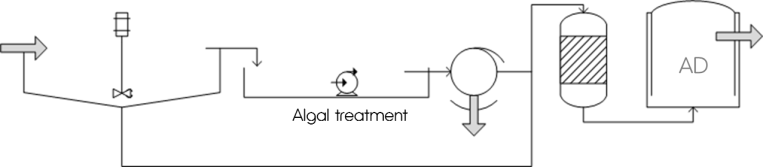 11.30
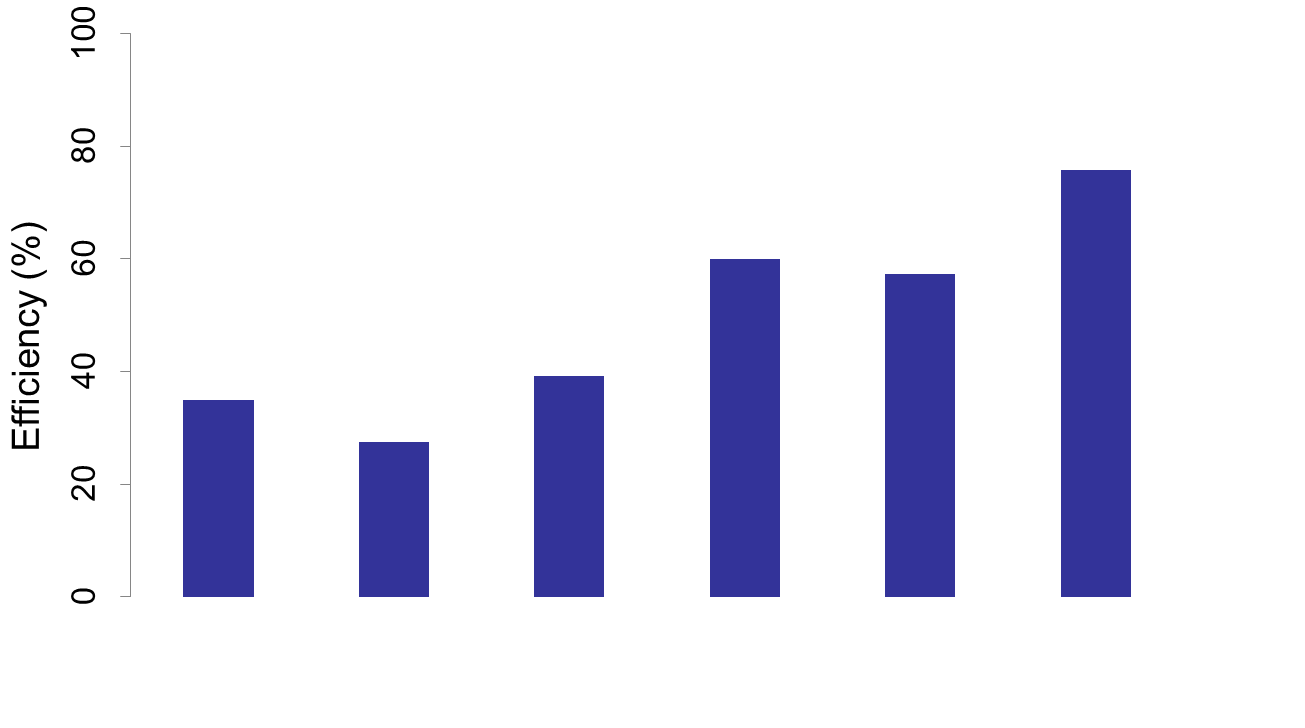 21.98
21.98 (+17.68)
DAF
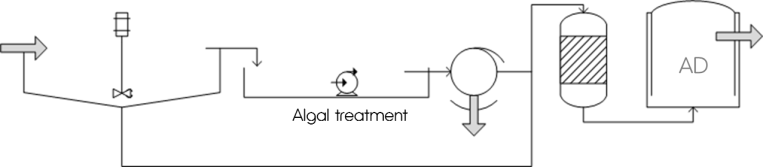 12.94
12.94 (+1.64)
9.72
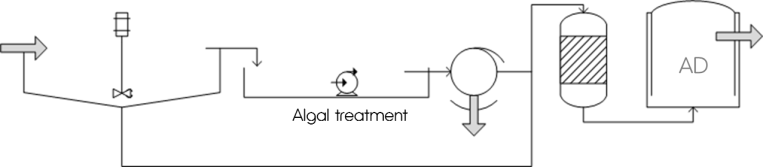 BDAF
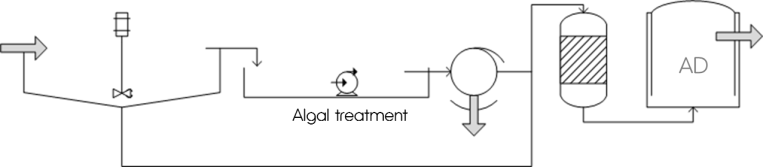 15.86 (+6.14)
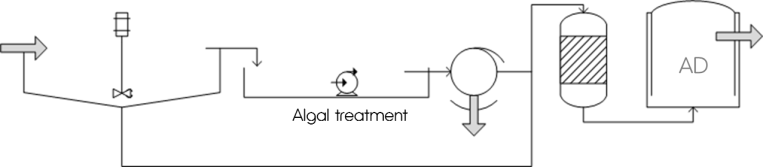 DAF
6.82 (-2.90)
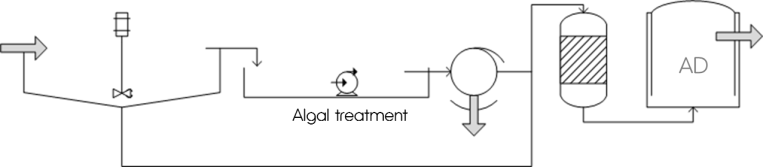 BDAF
Full data available: Ometto et all., 2013 “Improving the Energy Balance of an Integrated Microalgal Wastewater Treatment Process”, Waste and Biomass Valorization, DOI: 10.1007/s12649-013-9230-2
Conclusions
WWTP balance:
Inclusion of an algae reacotor can generate a more sustainable treatment plant with improved efficiency ranging from 55% (TP25K) to 75% (TP230K).
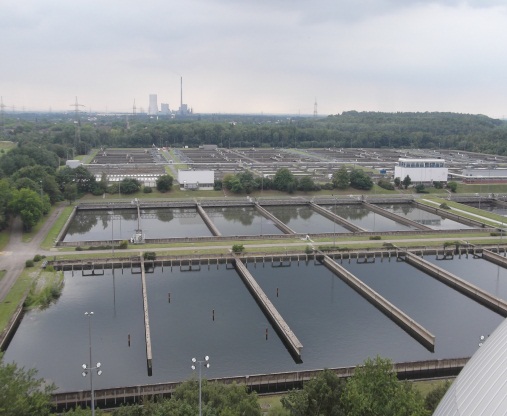 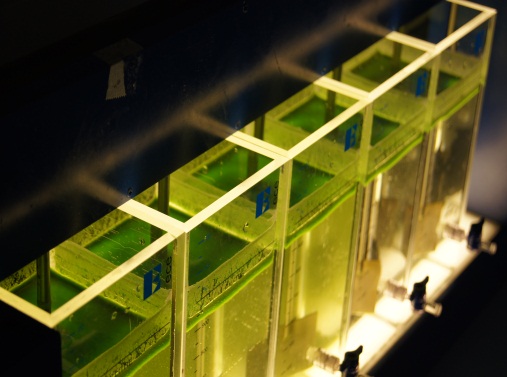 Harvesting:
-  Importance of AOM, particle size and scape;  
60-80% energy reduction and  40% coagulant demand reduction using BDAF compare to traditional DAF;
AD pre-treatment:
TH improved the biogas production by 90%.
TH improved the energy production by 50-60%.
Lower condition can be effective depending on the algal characteristics;
Enzymes are a species specific potential alternative;
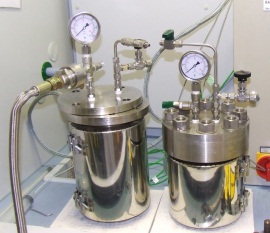 Future works
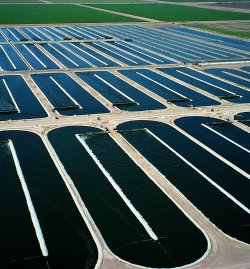 How cultivate algae?
PBR
Open pond
Efficiency
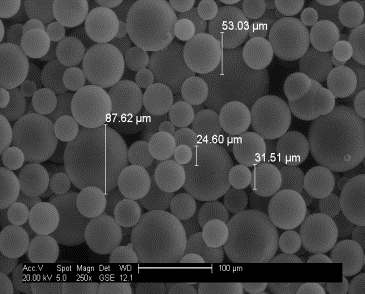 Ballasted flotation
- Pilot plant
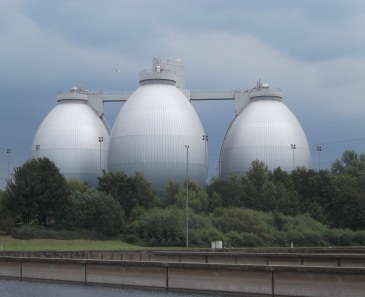 Pre-treatments
Pilot plant
Algae/Primary Sludge
Thanks for your attention
‟Nothing in life is to be feared, it is only to be understood.”
Marie Curie (1867-1934)
Project founded by EU Framework 7 project 
Advance Technologies for Water Resources and Management (ATWARM), Marie Curie ITN, No. 238273.
Coordinated by QUESTOR Centre, Queen’s University – Belfast (UK)
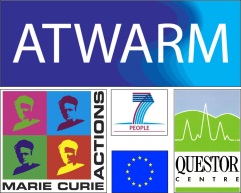